332. Oh, Jóvenes, Venid
¡Oh jóvenes venid! su brillante pabellón
Cristo ha desplegado ante la nación.
A todos en sus filas os quiere recibir,
Y con Él a la pelea os hará salir.

Coro:
¡Vamos a Jesús, alistados sin temor!
¡Vamos a la lid, inflamados de valor!
Jóvenes, luchemos todos contra el mal:
En Jesús llevamos nuestro General.
2. ¡Oh jóvenes venid! el Caudillo Salvador
Quiere recibiros en su derredor;
Con Él a la batalla salid sin vacilar,
Vamos pronto, compañeros, vamos a luchar.

Coro:
¡Vamos a Jesús, alistados sin temor!
¡Vamos a la lid, inflamados de valor!
Jóvenes, luchemos todos contra el mal:
En Jesús llevamos nuestro General.
3. Las armas invencibles del Jefe Guiador
Son el Evangelio y su grande amor;
Con ellas revestidos, y llenos de poder,
Compañeros, acudamos, vamos a vencer.

Coro:
¡Vamos a Jesús, alistados sin temor!
¡Vamos a la lid, inflamados de valor!
Jóvenes, luchemos todos contra el mal:
En Jesús llevamos nuestro General.
4. Los fieros enemigos, engendros de Satán,
Se hallan sostenidos por su capitán;
¡Oh jóvenes, vosotros ponéos sin temor
A la diestra del Caudillo, nuestro Salvador!

Coro:
¡Vamos a Jesús, alistados sin temor!
¡Vamos a la lid, inflamados de valor!
Jóvenes, luchemos todos contra el mal:
En Jesús llevamos nuestro General.
5. Quien venga a la pelea, su voz escuchará;
Cristo la victoria le concederá;
Salgamos, compañeros, luchemos bien por Él,
Con Jesús conquistaremos inmortal laurel.

Coro:
¡Vamos a Jesús, alistados sin temor!
¡Vamos a la lid, inflamados de valor!
Jóvenes, luchemos todos contra el mal:
En Jesús llevamos nuestro General.
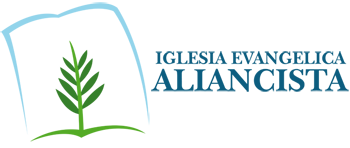